Co-Curricular Record
Student Experience Office
Overview
What is the CCR?
Why use the CCR? 
How to use the CCR
Important dates and deadlines
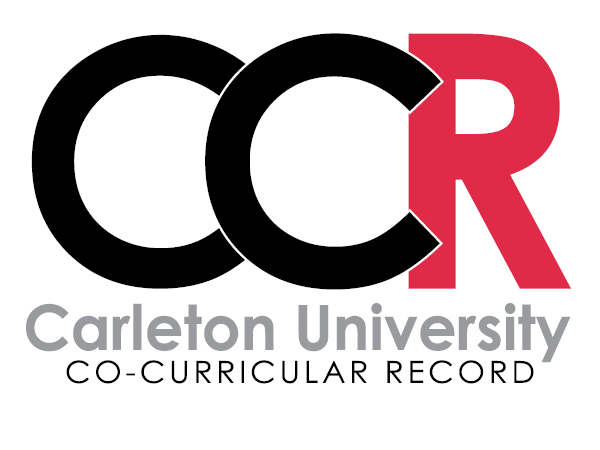 What Is the Co-Curricular Record?
“The Co-Curricular Record (CCR) system is a resource offered to all Carleton students as a way to record and encourage involvement in student leadership development, extracurricular activities, and community service opportunities.”
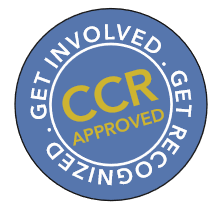 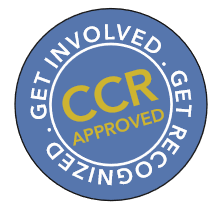 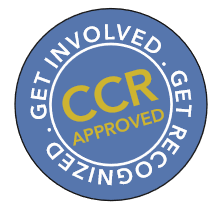 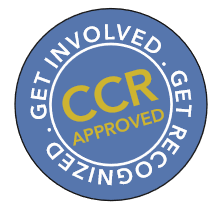 CCR Terminology
Activity: Involvement opportunity. 
Position: What is added to your record.
Why Use the Co-Curricular Record?
It tracks your on-campus involvements 
Clubs and societies 
On-campus volunteer opportunities
Academic opportunities outside of your credited course
You can present it as an official documentation to perspective employers on or off campus! 
Attach it with you resume and cover letter!
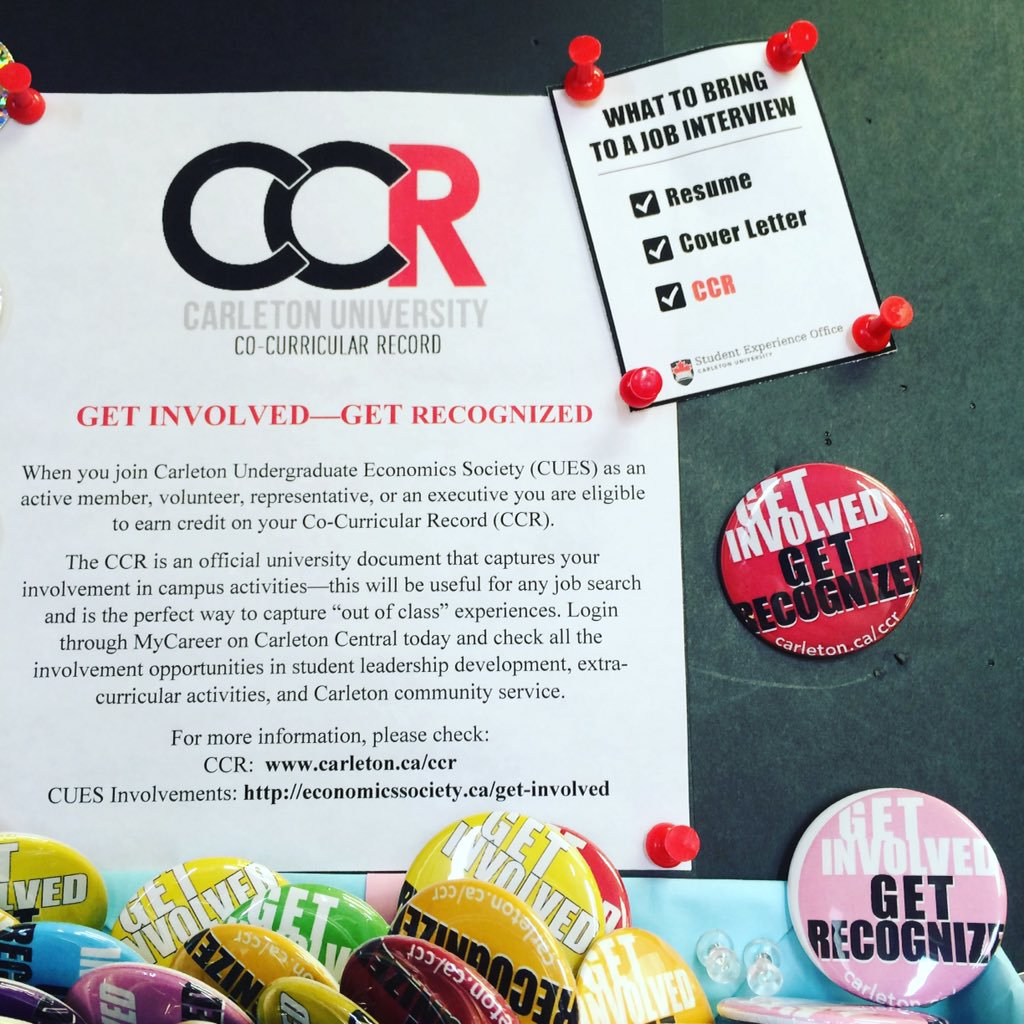 CUSA Club President Outreach
EXAMPLE FOR CUSA CLUBS

Category: Clubs, Societies, Associations 
Organization: Carleton University 
Department: CUSA Clubs and Societies 
Activity: Carleton Plant Society

Emails sent to CUSA Club Presidents regarding current positions and steps on how to properly navigate CCR to your club.
Access the CCR
Students can access the CCR through https://mysuccess.carleton.ca 
using your CMAIL / CUNET Account
Example of printed CCR
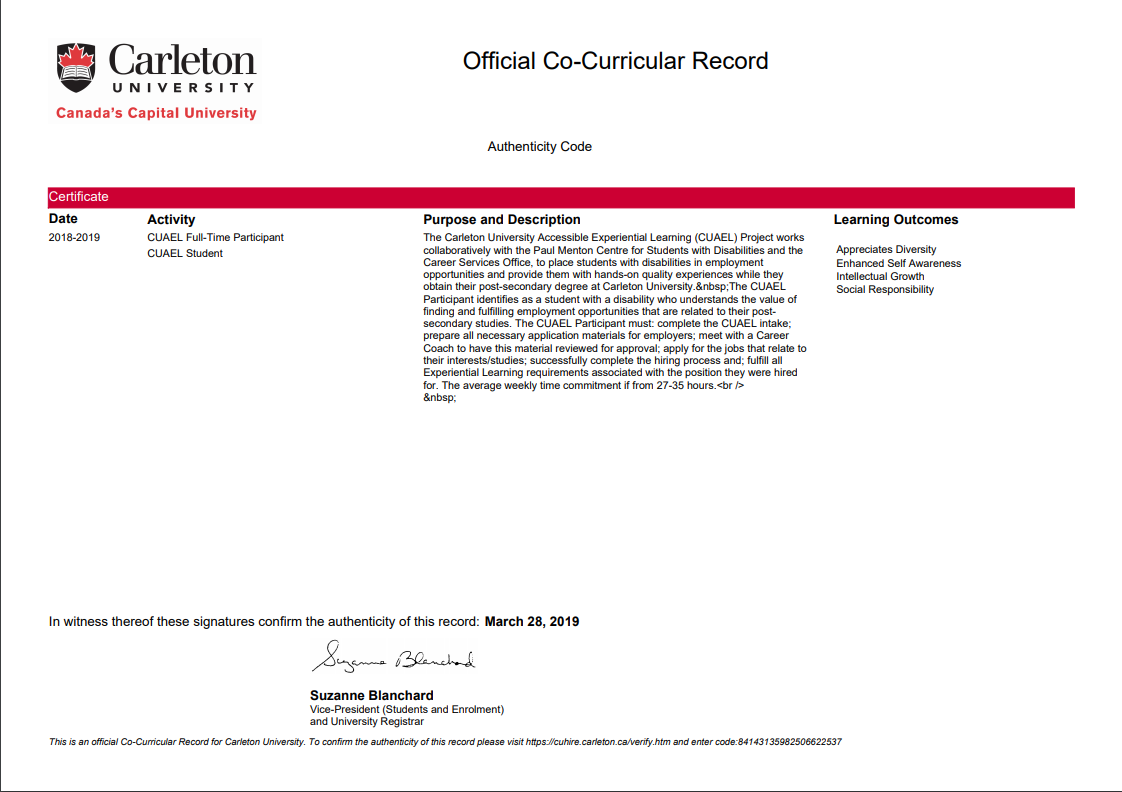 Dates And Deadlines
C
April 26 is the last day to add any new positions or activities to the CCR directory. (Event/Program organizers) 
May 10 is the last day to add positions to your personals record. (Students/Participants)
May 31 is the last day for validators to validate all student’s submissions. (Event/Program organizers)
C
R
Questions
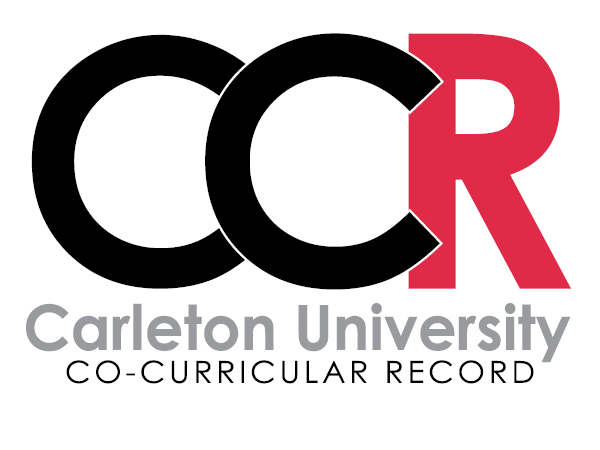 CCR@Carleton.ca
https://carleton.ca/seo/ccr/
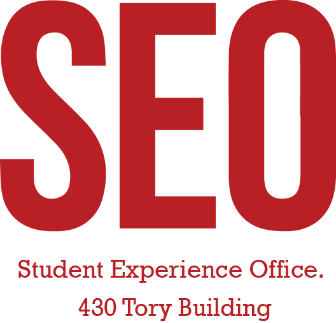